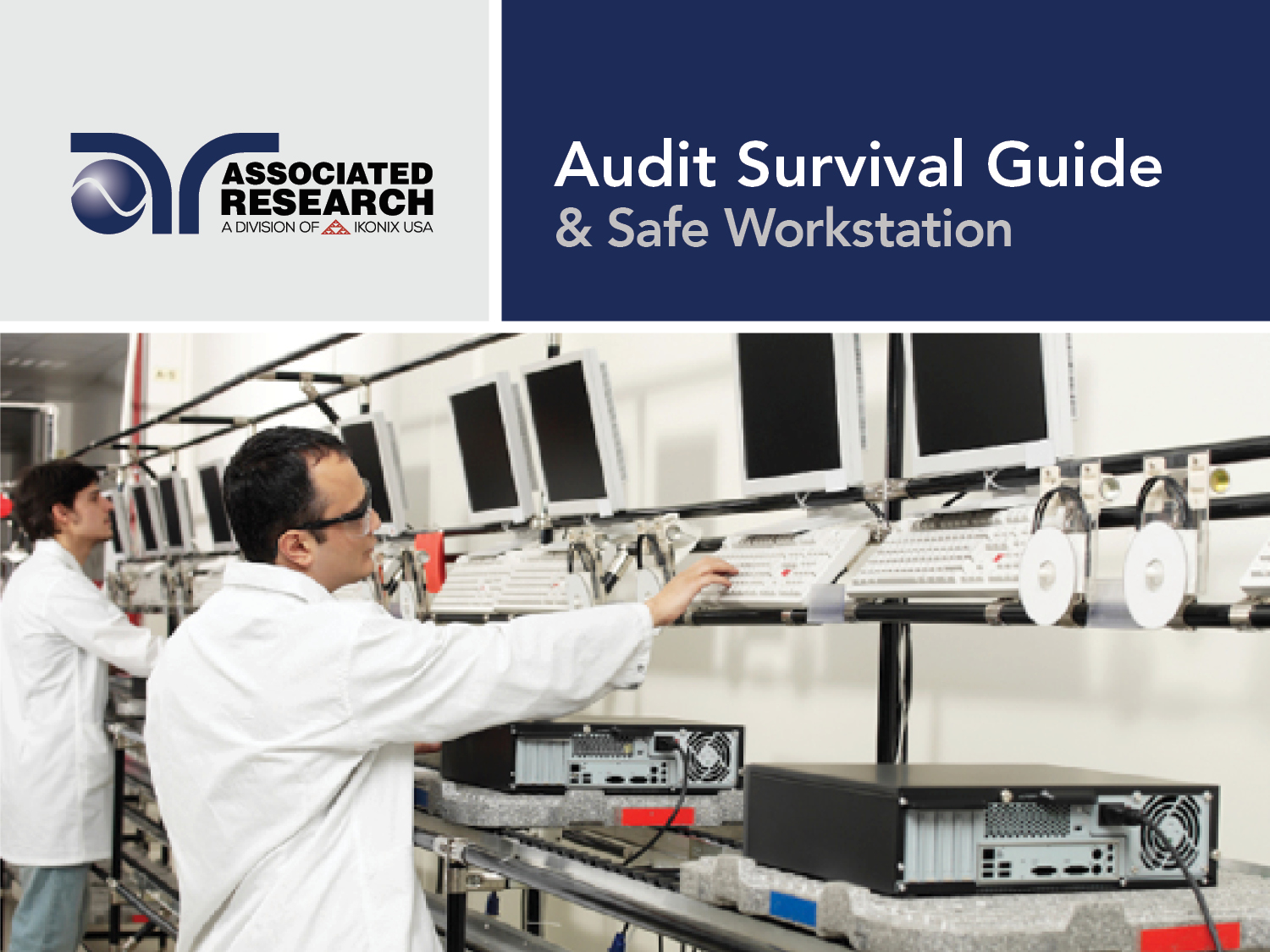 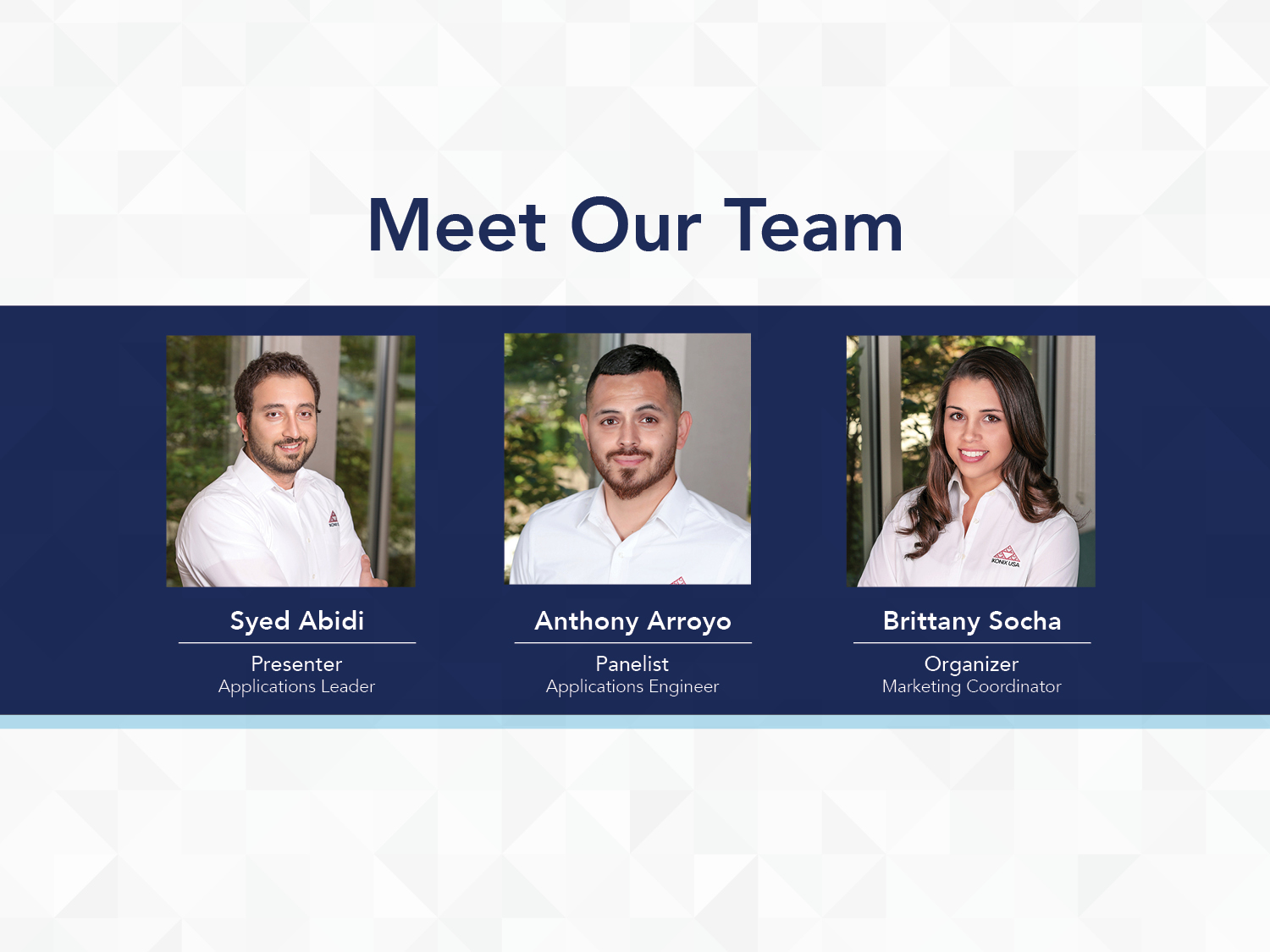 Webinar Notes
Please use the Q & A utility to ask us any questions concerning
the material being presented.


Please contact Brittany Socha- chat line or email brittany.socha@arisafety.com if you would like a copy of the presentation.
Audit Survival Guide – Learning Objectives
Getting Audited
Safety in general (safety procedures and safe work practices)
Safe workstation
Use of PPE’s
Copyright 2017 Associated Research
Getting Audited
Copyright 2017 Associated Research
Getting Audited
QUIZ QUESTION
Calibration
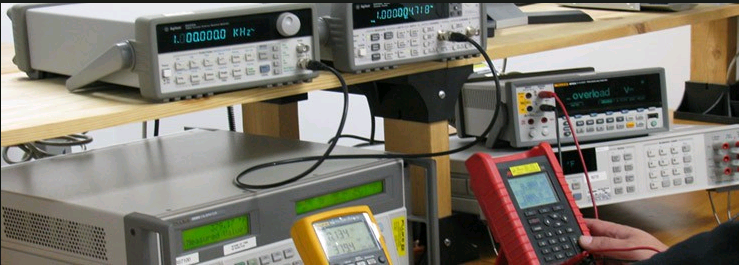 Copyright 2017 Associated Research
Instrument Verification
Copyright 2017 Associated Research
Instrument Verification – TVB-2
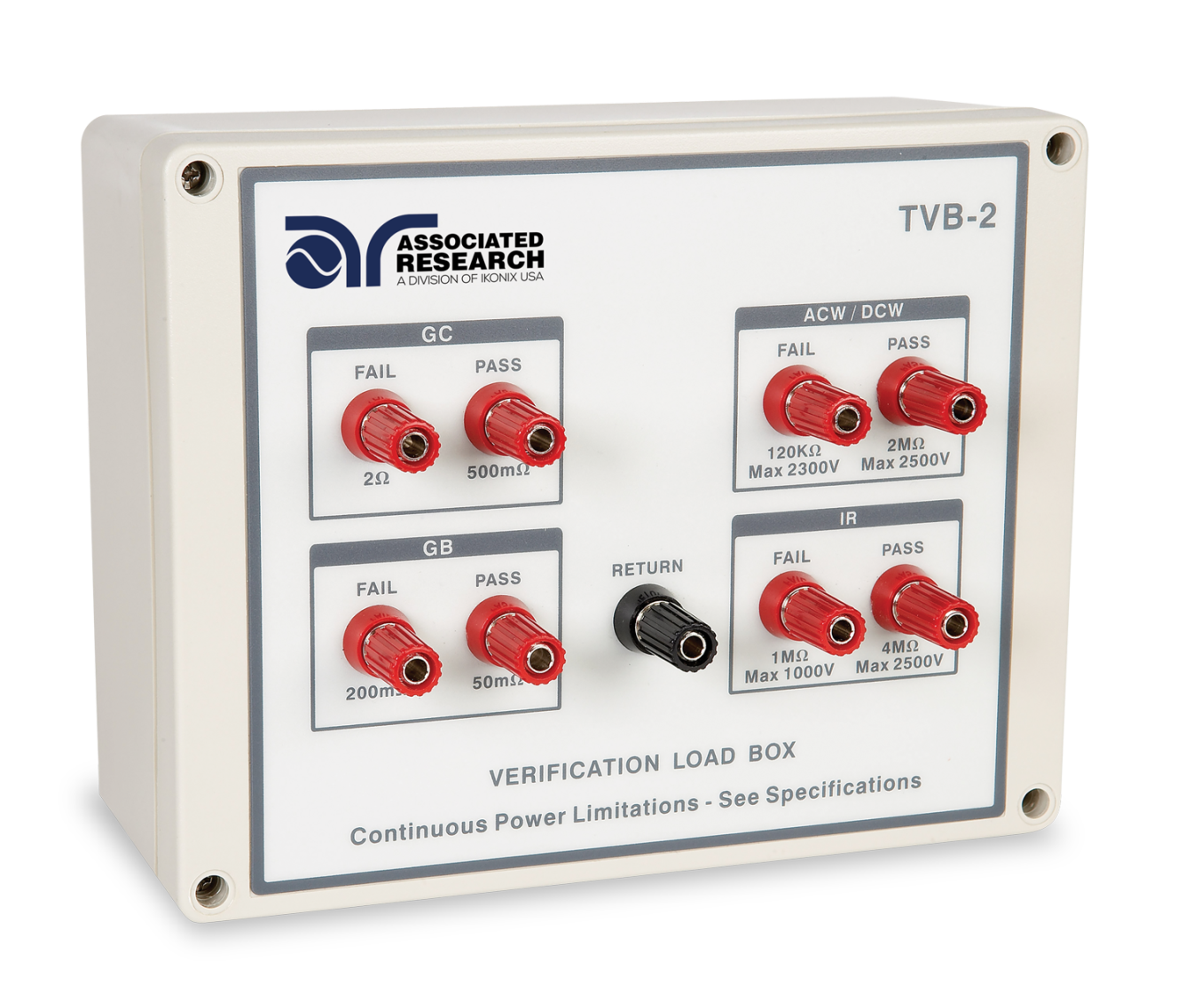 Copyright 2017 Associated Research
Instrument Verification – LVB-2
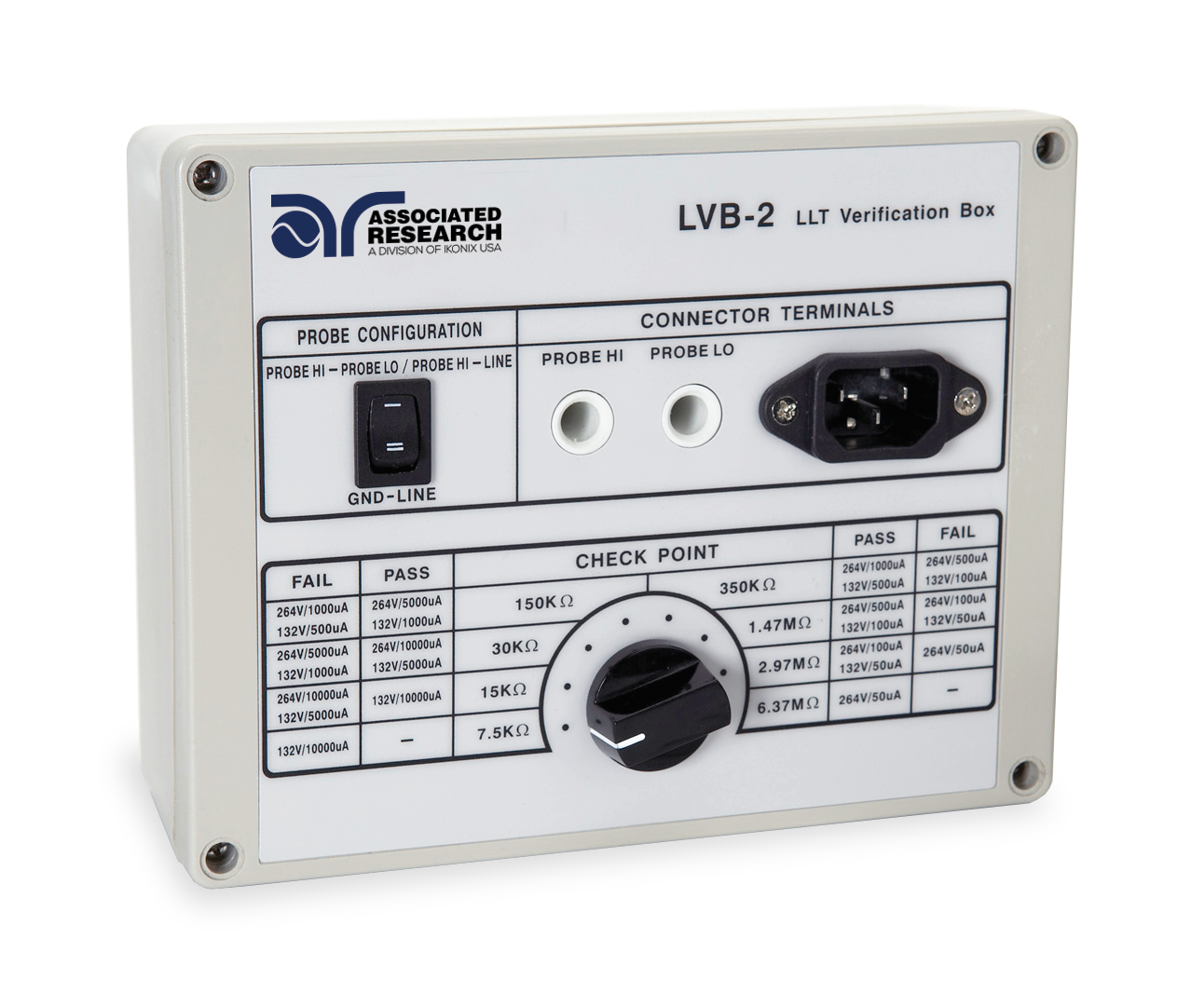 Copyright 2017 Associated Research
Safe Workstation
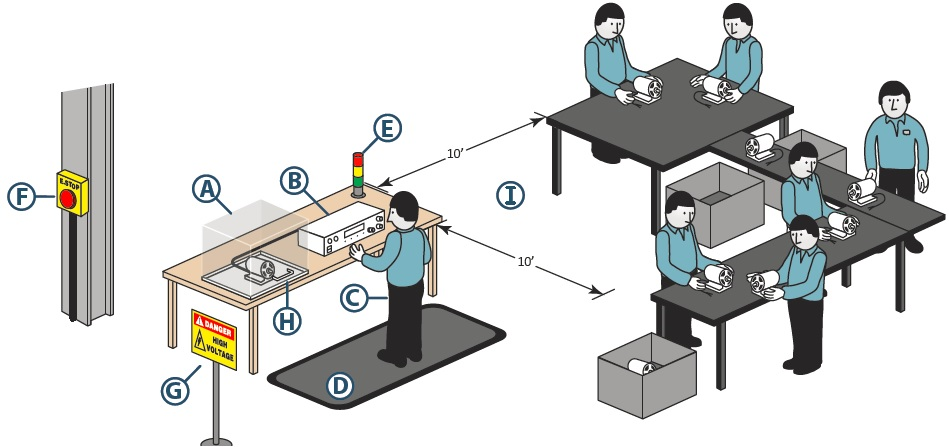 Copyright 2017 Associated Research
Safe Work Practices
Selection and use of work practices 1910.333 - "General." Safety-related work practices shall be employed to prevent electric shock or other injuries resulting from either direct or indirect electrical contacts, when work is performed near or on equipment or circuits which are or may be energized. The specific safety-related work practices shall be consistent with the nature and extent of the associated electrical hazards
Copyright 2017 Associated Research
Qualification Procedures
Copyright 2017 Associated Research
Applications Consulting
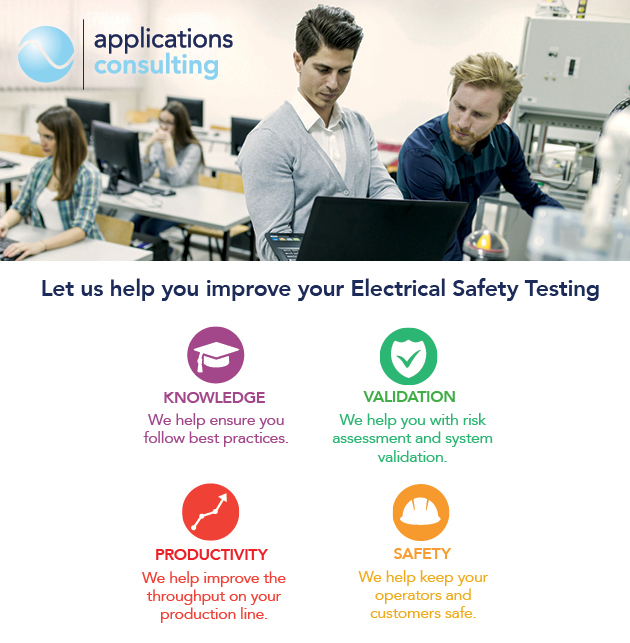 We give our customers confidence that theirsystem is SAFE and EFFECTIVE
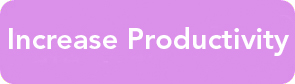 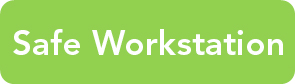 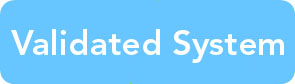 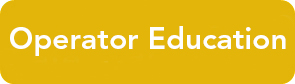 Increase Productivity
Applications Consulting
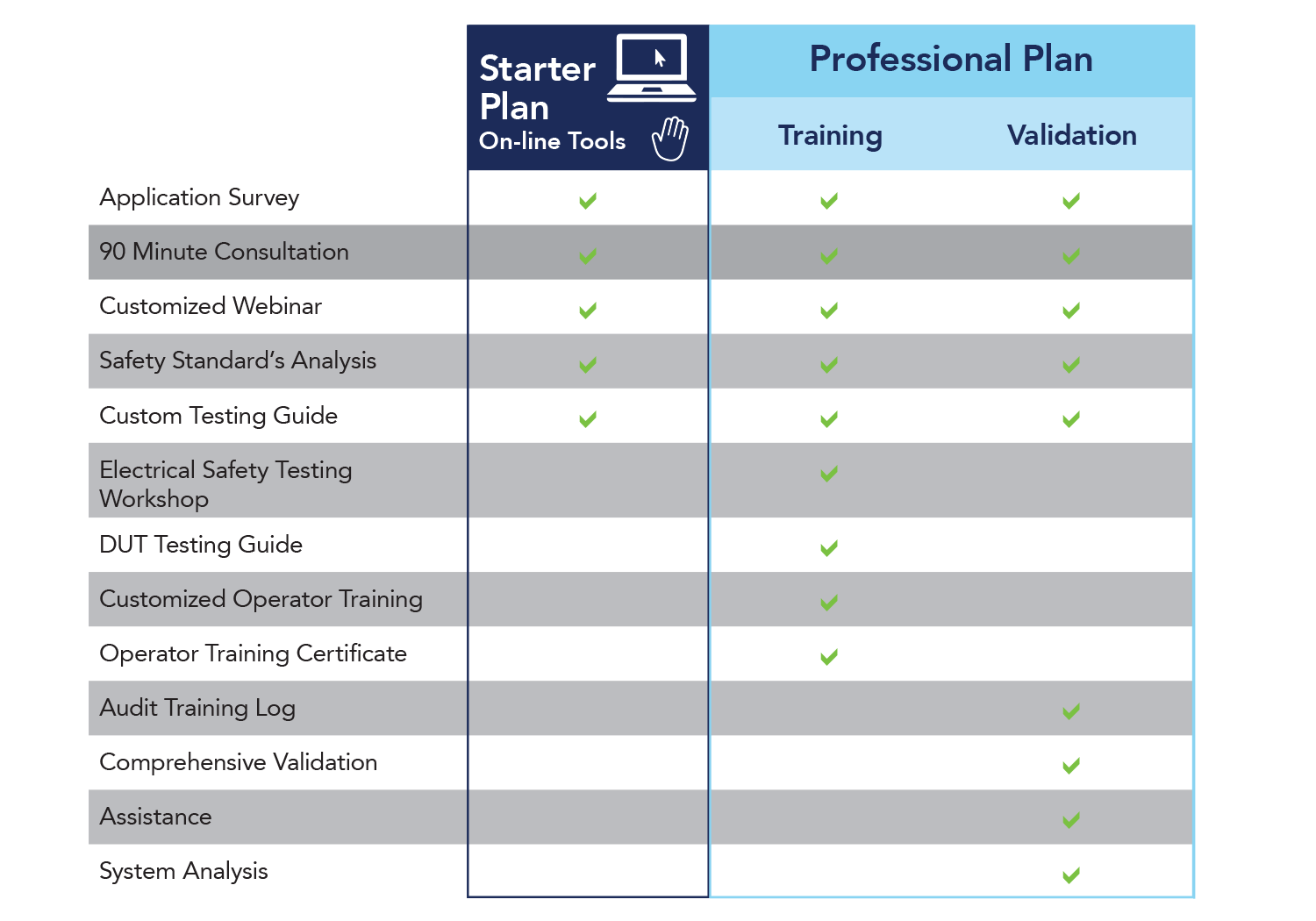 POLL QUESTION
Resources
Visit us online to view all of our Educational Resources:
http://www.arisafety.com/support/educational-resources/
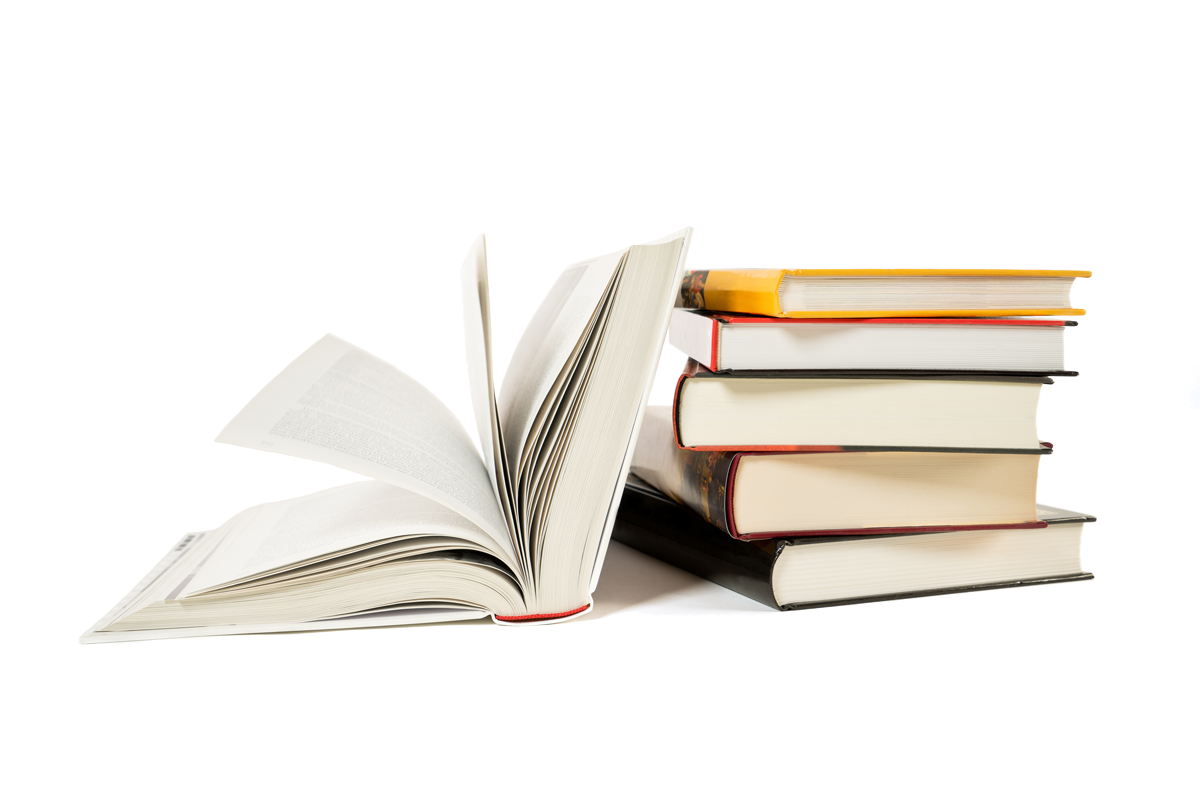 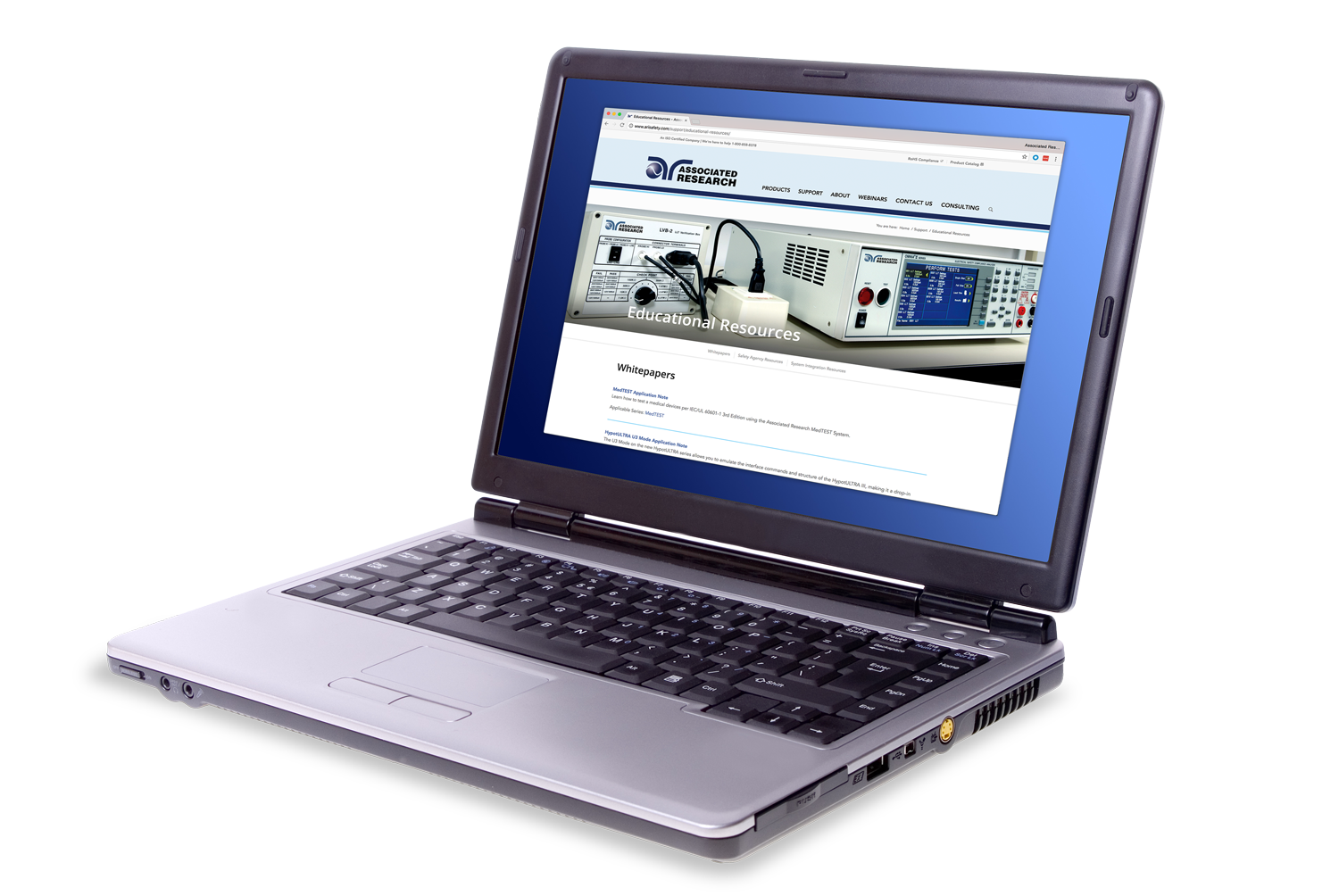 JOIN US FOR OURNEXT WEBINAR
Wednesday, September 13 10 am CST (3 PM GMT)Leakage Current Testing 101
Click the link in chat box to learn more
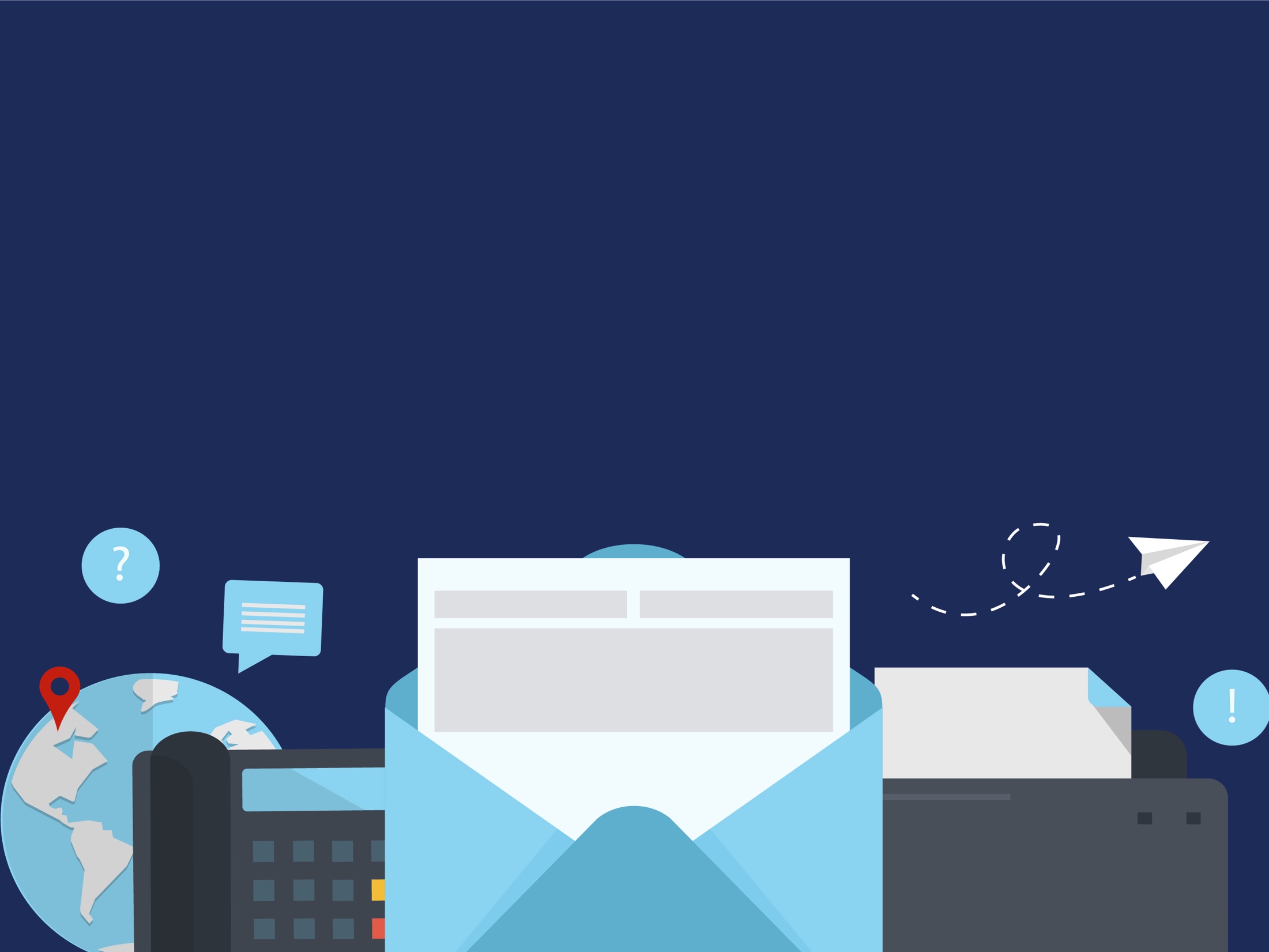 Contact Us
If you would like a copy of this presentation please email Brittany Socha at brittany.socha@arisafety.com

Check out our website for more information arisafety.com